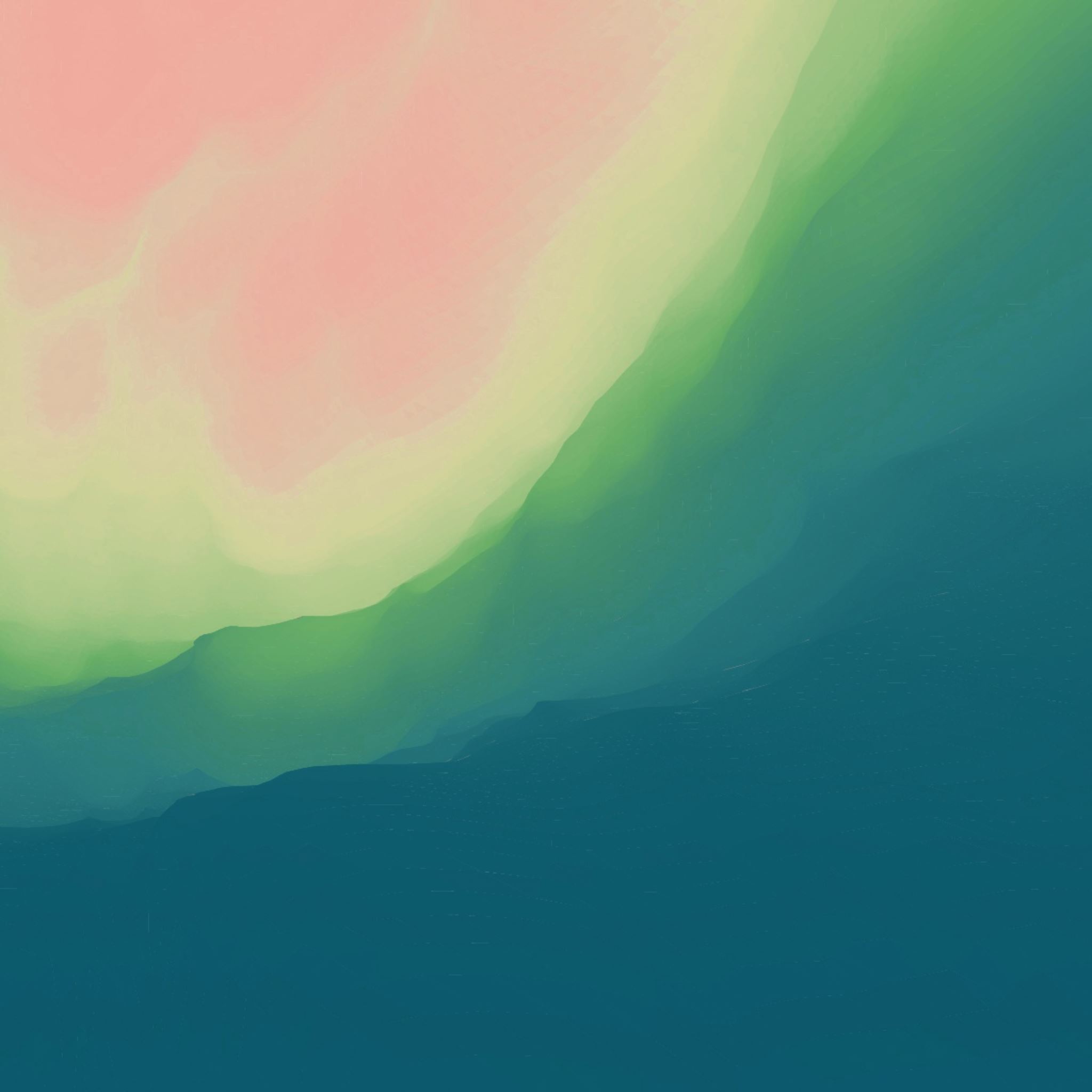 NEOHEBNÉ SLOVNÍ DRUHY
PŘEDLOŽKY 
SPOJKY
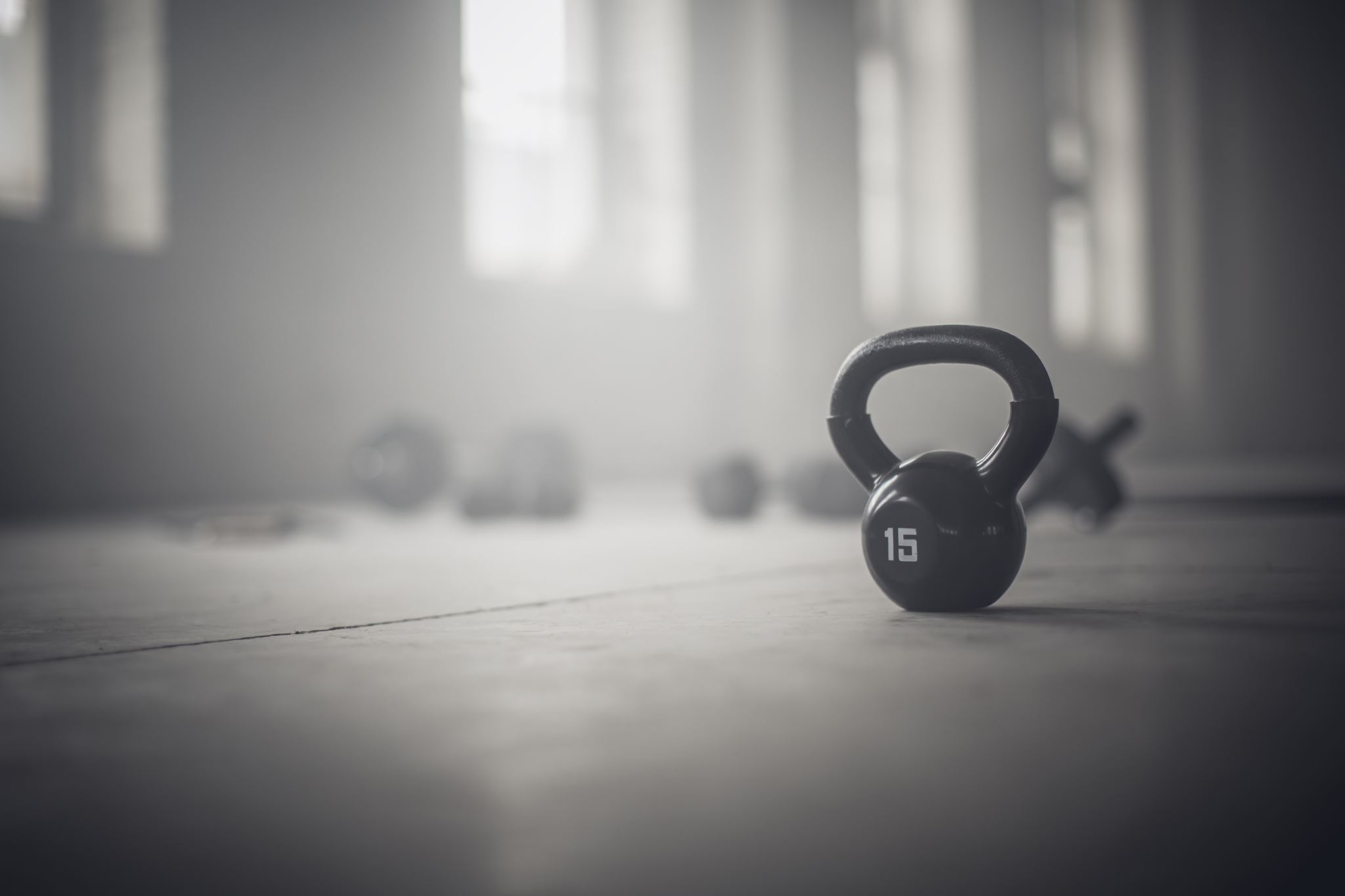 KOREKTURNÍ CVIČENÍ
PŘÍSLOVCE – OPAKOVÁNÍ
PRACOVNÍ SEŠIT STR. 21/3,4
PŘEDLOŽKY
PRACOVNÍ SEŠIT
STR. 22/6
Předložky 
 vlastní (k, u, v na)
 nevlastní (mohou být i jiným slovním druhem – kolem, místo…)
PRACOVNÍ SEŠIT
STR. 22/7
SPOJKY
PRACOVNÍ SEŠIT STR. 23/8
PZK SE BLÍŽÍ…
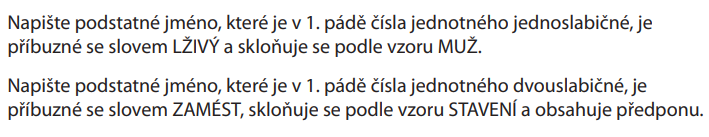 LHÁŘ
SMETÍ
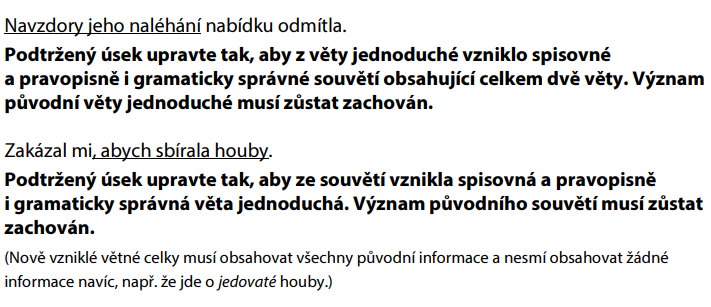 Ačkoli naléhal, nabídku odmítla.  Zakázal mi sbírat houby.
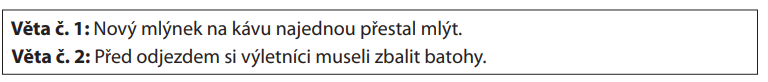 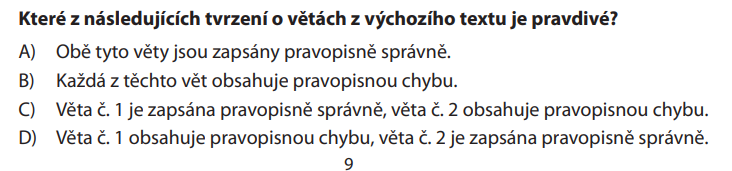